صلی الله علیک یا اباعبدالله الحسین (ع)
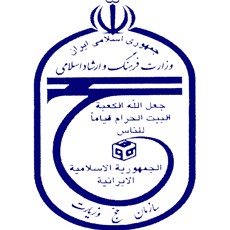 آشنایی با فرایندهای اجرایی طرح نوینعتبات عالیات ویژه دفاتر خدمات زیارتی
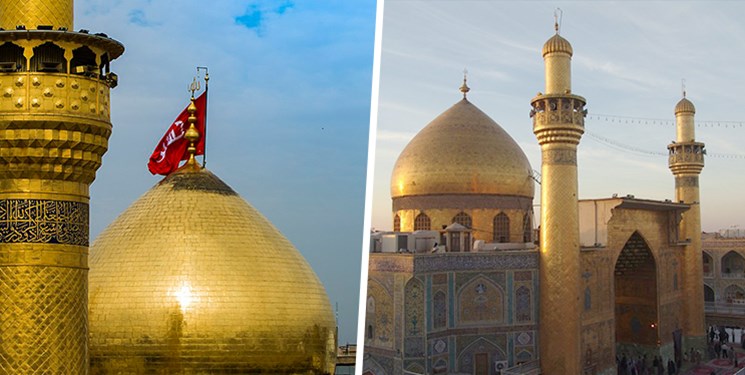 دفتر راهبری و نظارت 
برامور کارگزاران
دفتر برنامه ریزی، پذیرش 
و اعزام عتبات عالیات
ارسال تقاضا
پرداخت خسارت
ارزیابی
ثبت نام
بررسی تقاضا
انعقاد قرارداد
ایجاد گروه
بررسی تقاضا
ارسال تقاضا
پرداخت خسارت
ارزیابی
ثبت نام
انعقاد قرارداد
ایجاد گروه
انعقاد قرارداد
ارسال تقاضا
پرداخت خسارت
ارزیابی
ثبت نام
بررسی تقاضا
ایجاد گروه
ارسال تقاضا
پرداخت خسارت
ایجاد گروه
ارزیابی
ثبت نام
بررسی تقاضا
انعقاد قرارداد
ثبت نام
ارسال تقاضا
پرداخت خسارت
ارزیابی
بررسی تقاضا
انعقاد قرارداد
ایجاد گروه
ارسال تقاضا
ارزیابی
پرداخت خسارت
ثبت نام
بررسی تقاضا
انعقاد قرارداد
ایجاد گروه
پرداخت خسارت
ارسال تقاضا
ارزیابی
ثبت نام
بررسی تقاضا
انعقاد قرارداد
ایجاد گروه